EMS10  Week 6  Les 3
Agenda  Week 6  Les 3
Beantwoorden van vragen:
Zijn er vragen?
2
Agenda  Week 6  Les 3
Leerdoelen week 6 les 3. Je leert hoe je de timer peripheral van de MSP430G2553 kunt gebruiken om:
Een PWM (Pulse Width Modulation) signaal op te wekken.
3
PWM (Pulse Width Modulation)
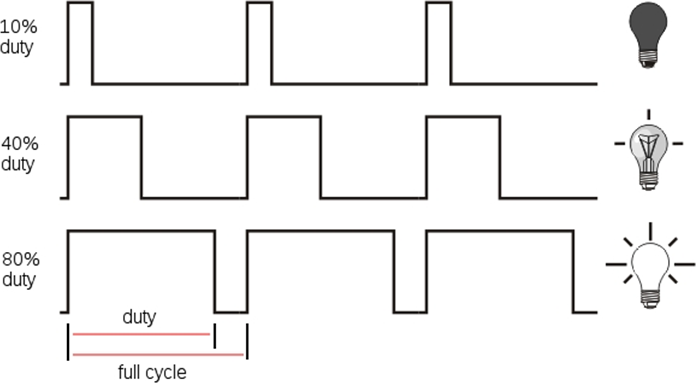 4
Output Mode 7: Reset/Set
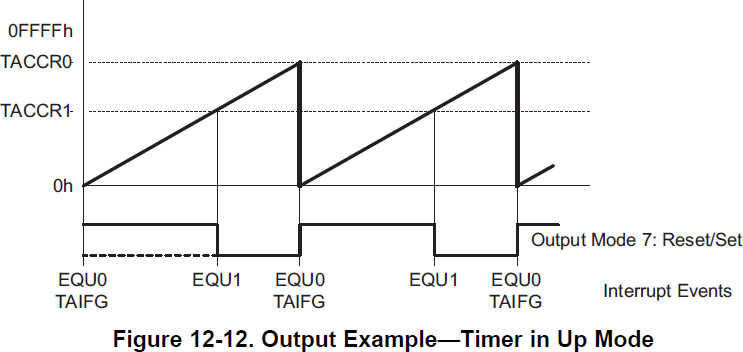 5
Aan de slag!
Aan de slag met Opdrachten_Week_6_Les_3.pdf
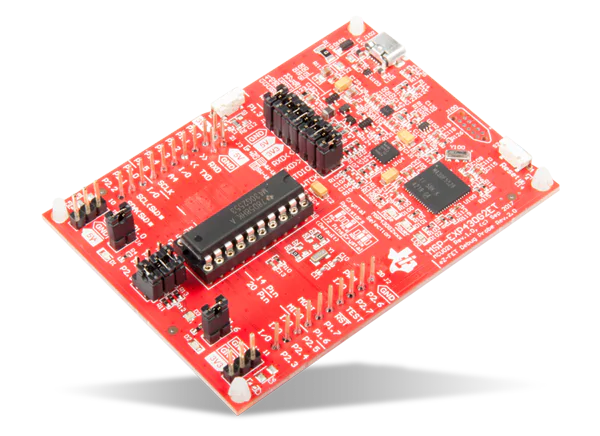 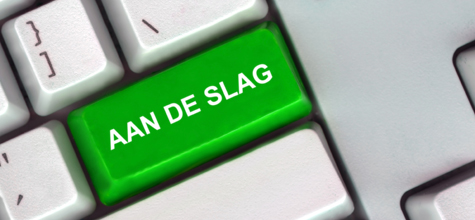 6
Vóór volgende les…
Maak de opdrachten van week 6 les 3 af!
Je weet hoe je de timer peripheral van de MSP430G2553 kunt gebruiken om:
Een PWM (Pulse Width Modulation) signaal op te wekken.
7